In the world 
of animals
В  мире 
животных
ENGLISH
Owl     [au]
Gnat   [z]
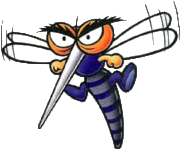 Dragon-fly   [Ʒ]
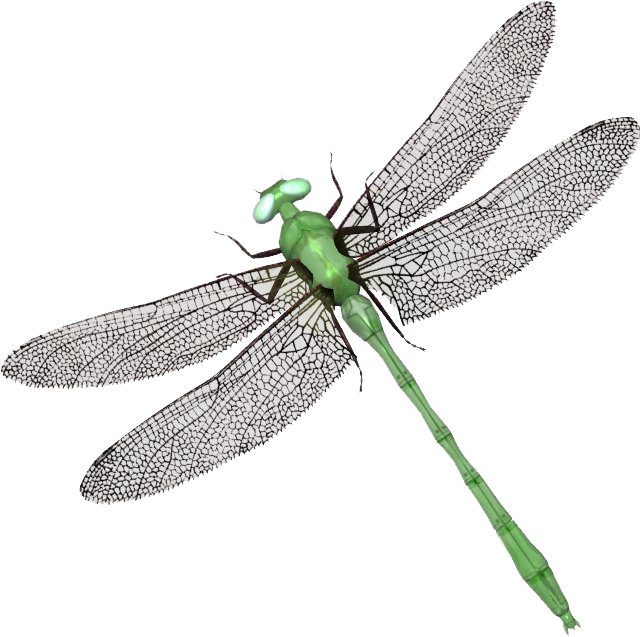 Frog   [kw]
Wolf   [u:]
Bear   [r]
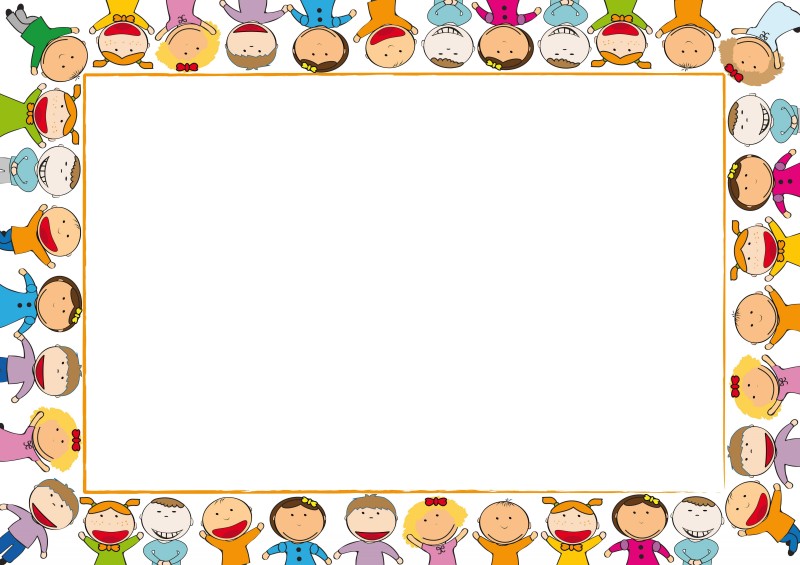 Славный, добрый котик cat
Проживает в нашей flat.
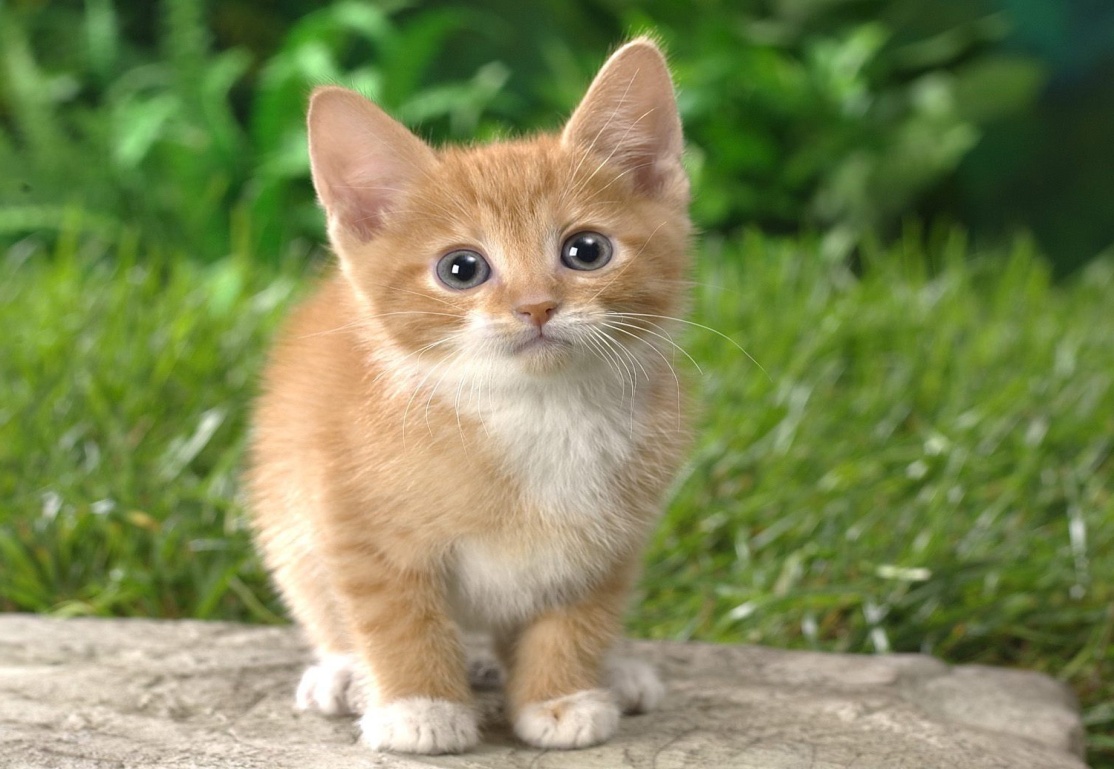 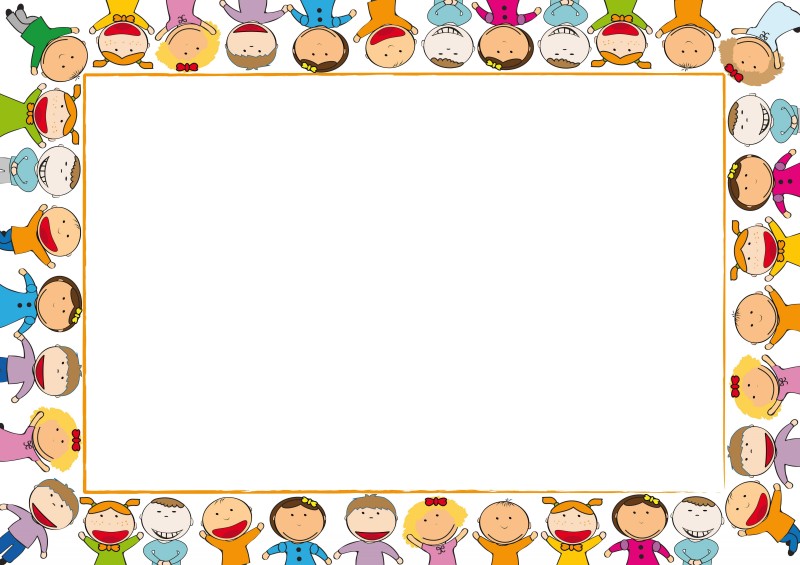 Зайчику hare не будет грустно,
Если есть рядом cabbage капуста.
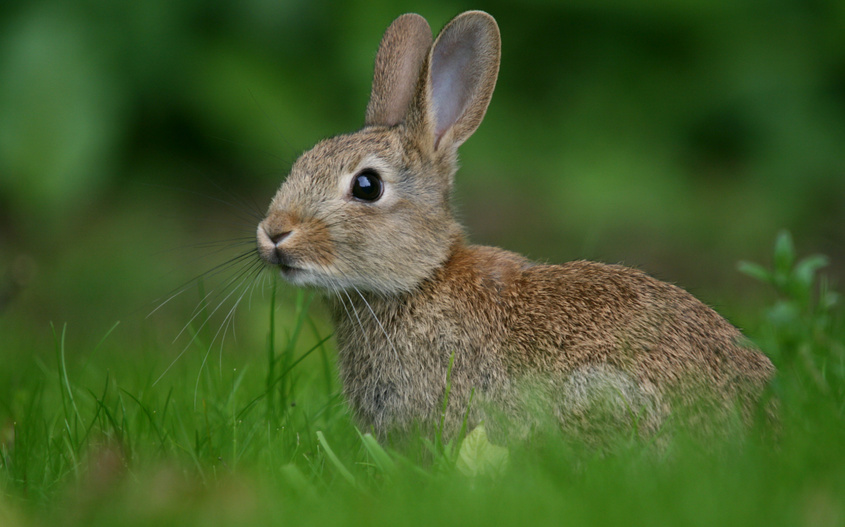 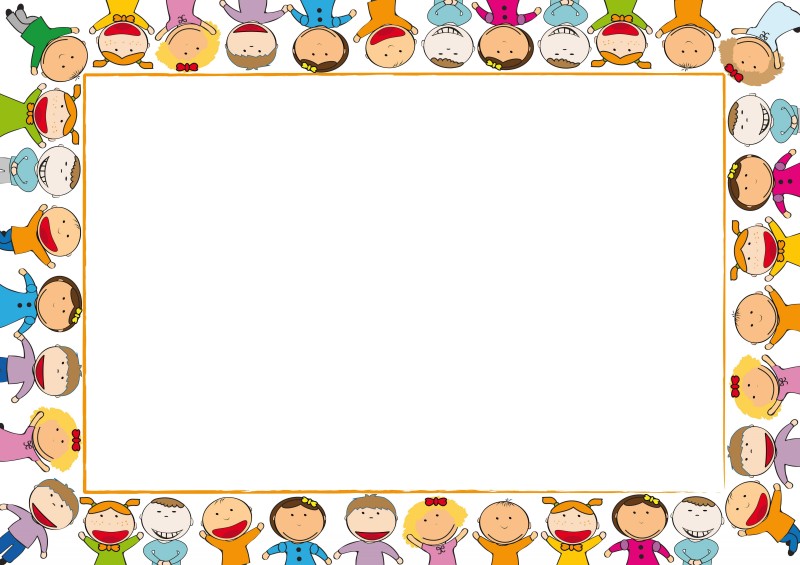 Lion лев и tiger тигр
Знают много разных игр.
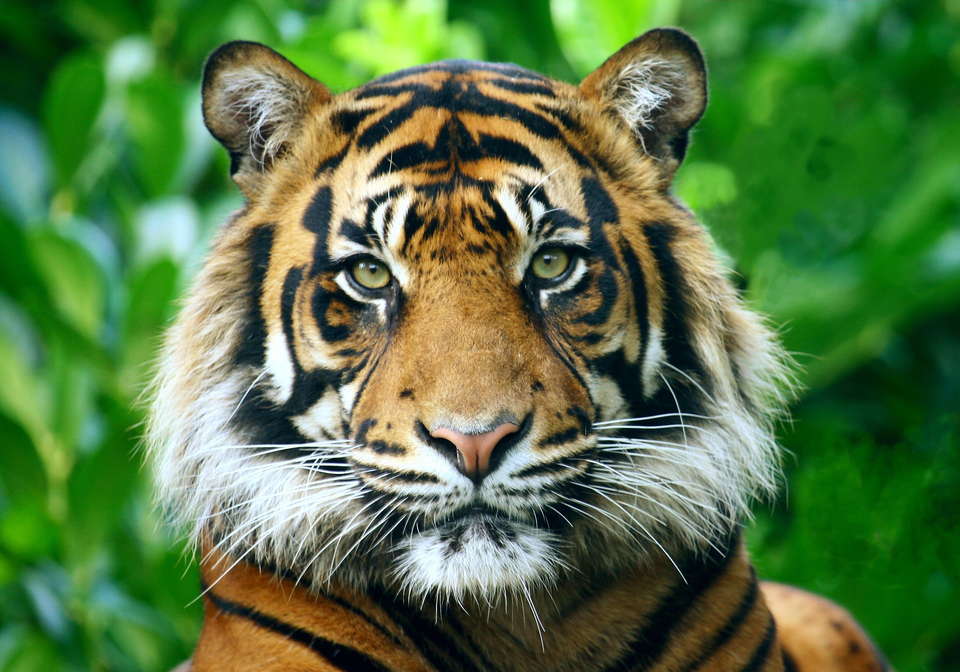 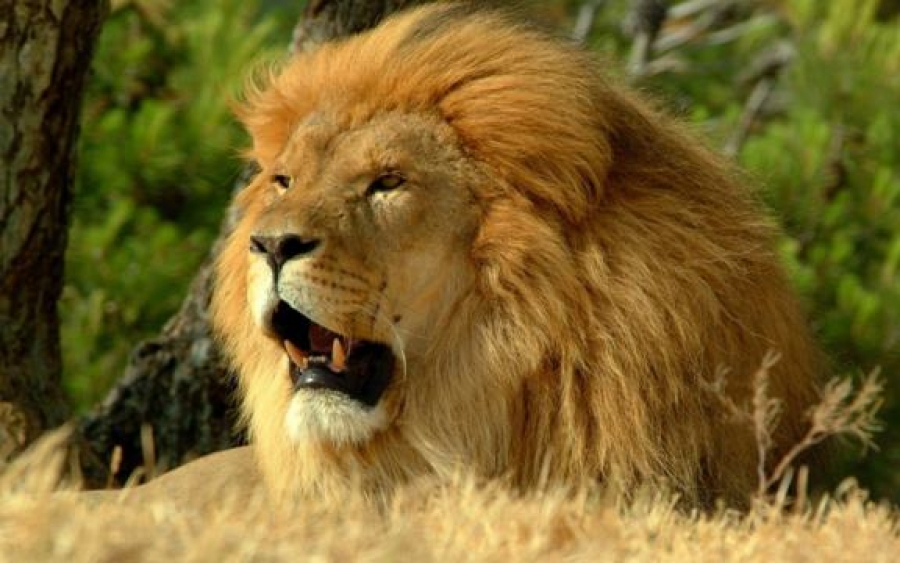 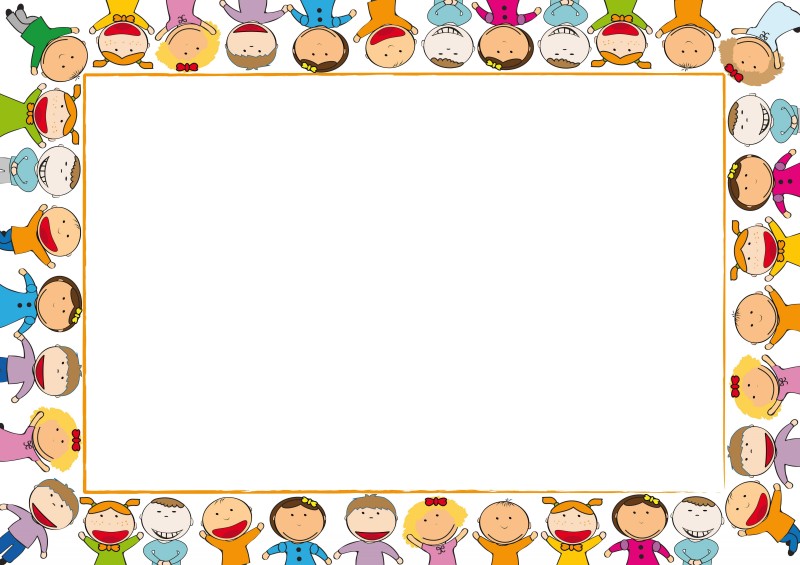 Со двора собака dog
Прогнала лягушку frog.
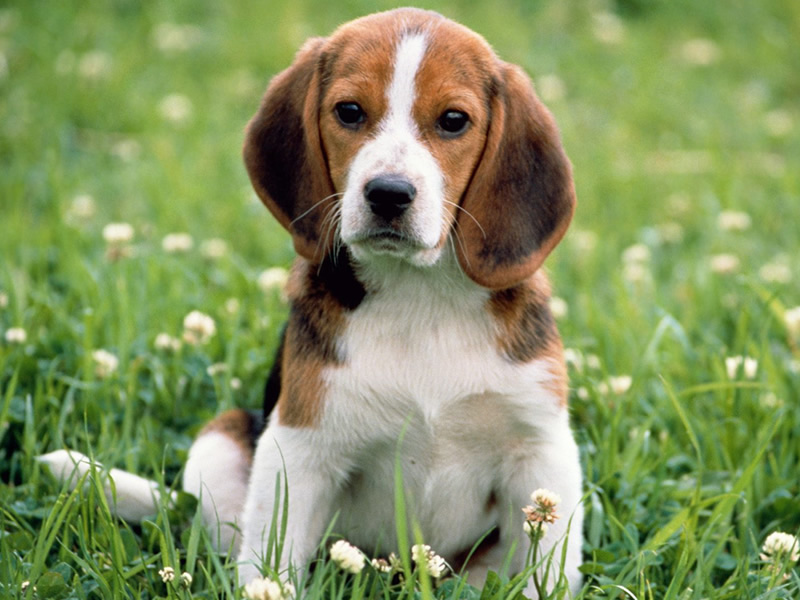 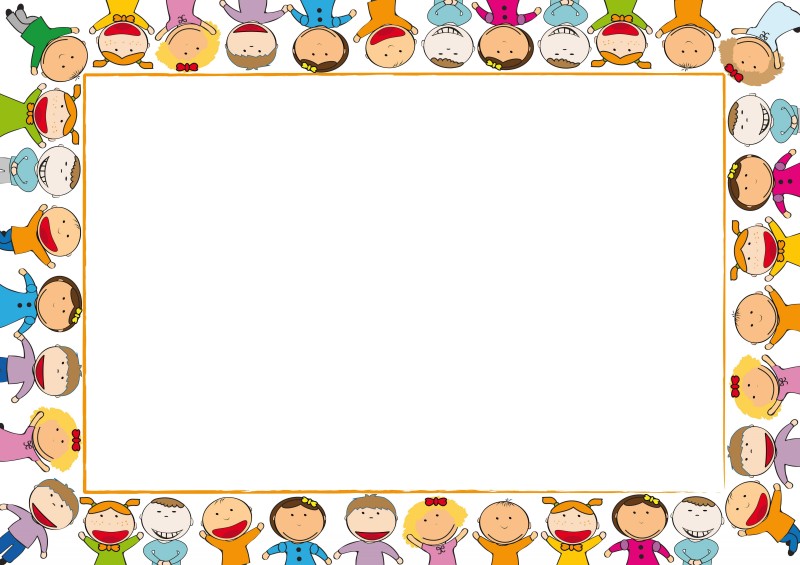 Не дразнитесь с хрюшкой pig,
Ведь она большая big.
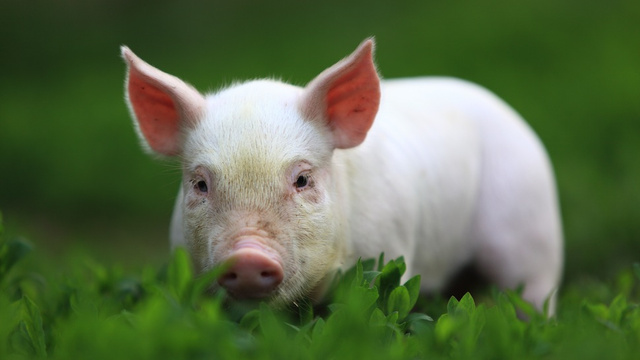 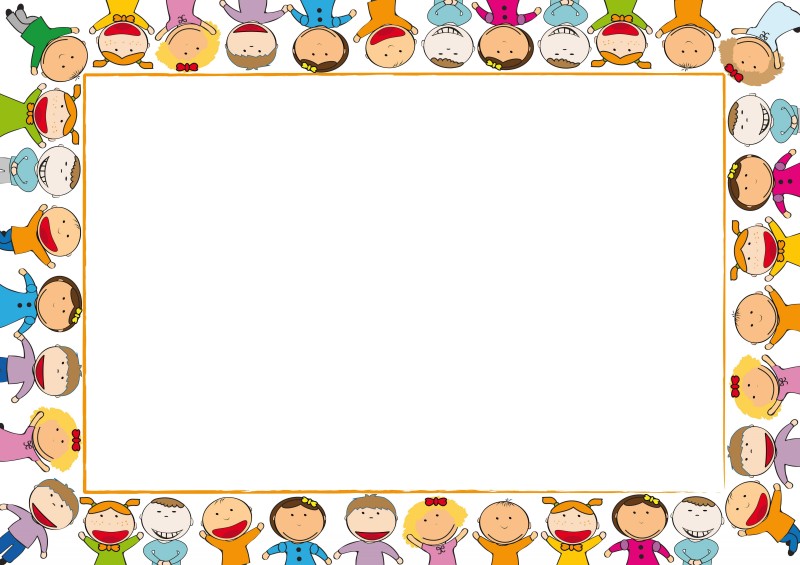 В зоопарке завтра zoo
Мы увидим kangaroo.
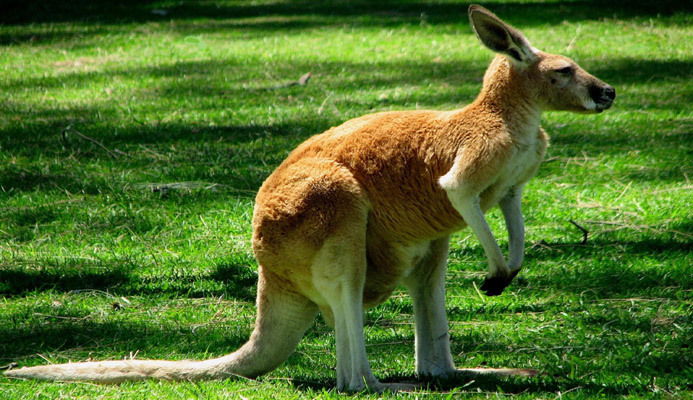 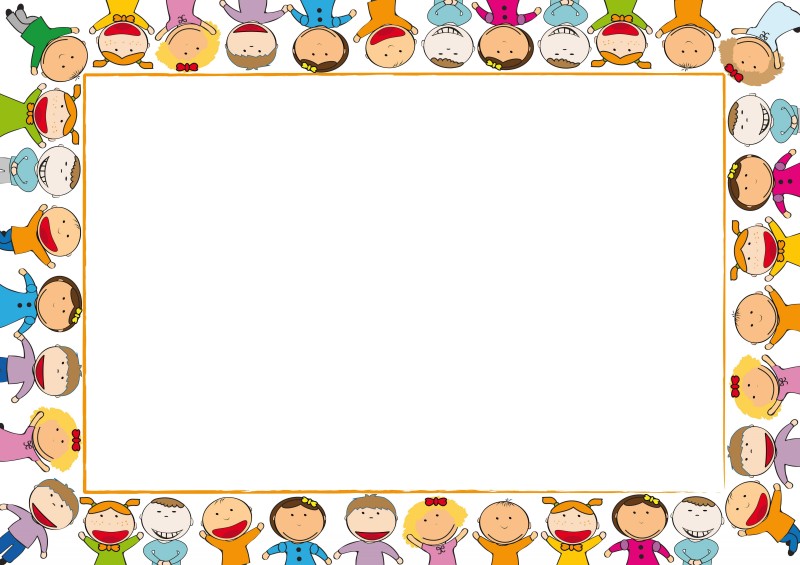 Хитрая лисичка fox
Спряталась в коробке box.
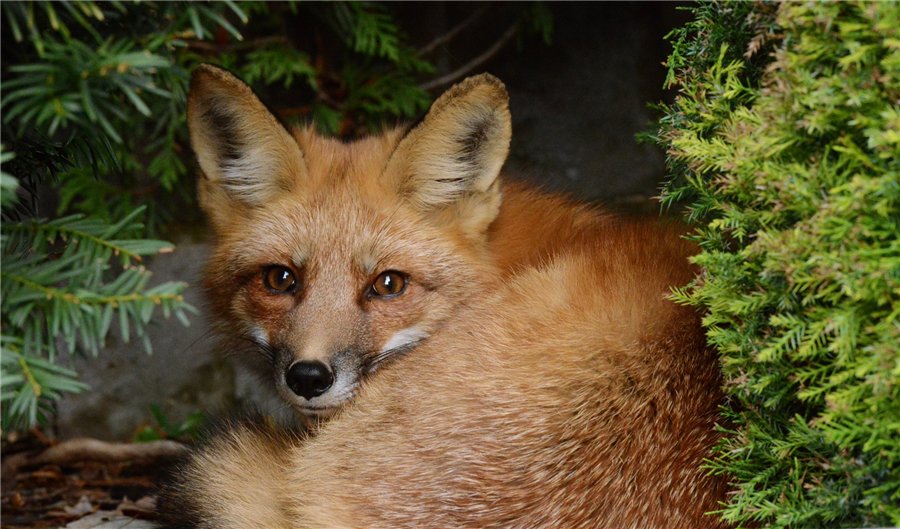 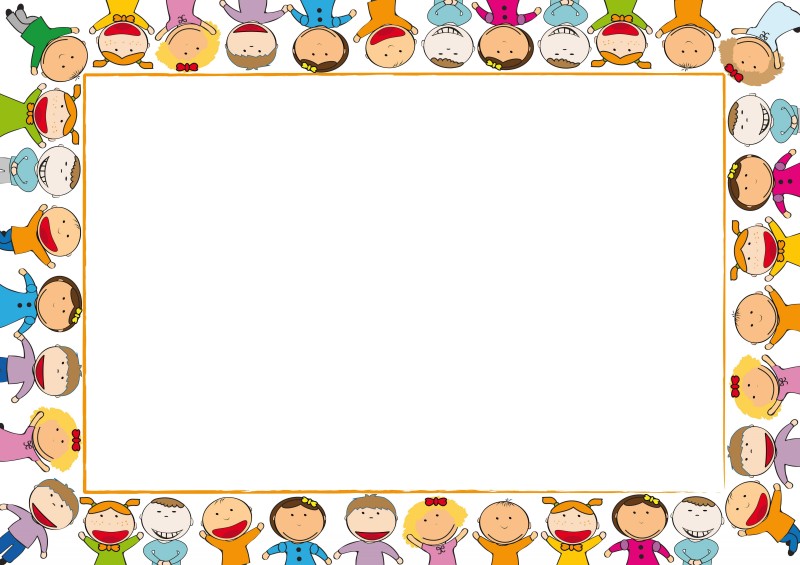 В темноте, клыком сверкнув,
Ходит серый волк наш wolf.
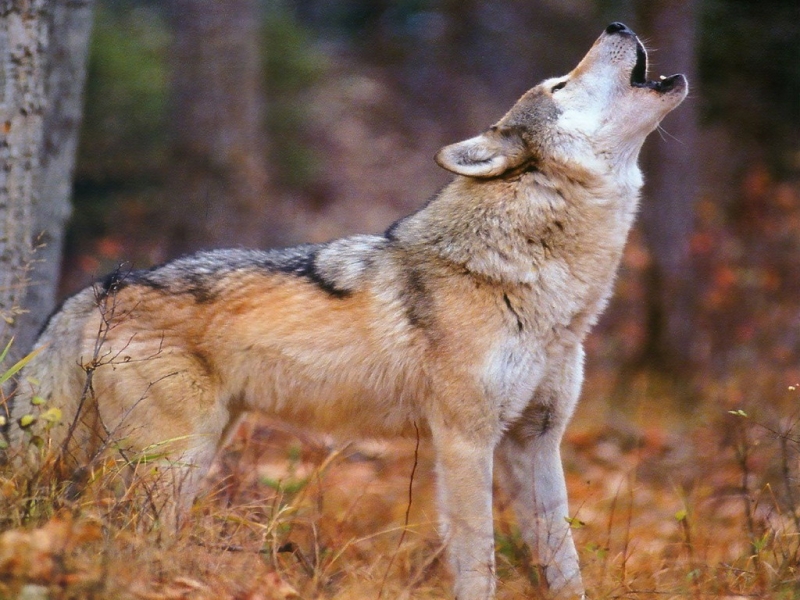 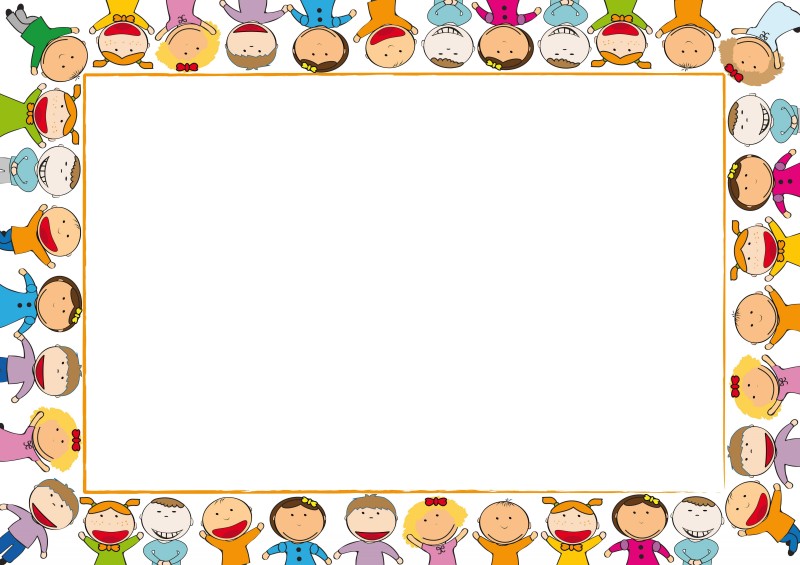 Он утрёт любому нос,
Мчится вихрем конь мой horse.
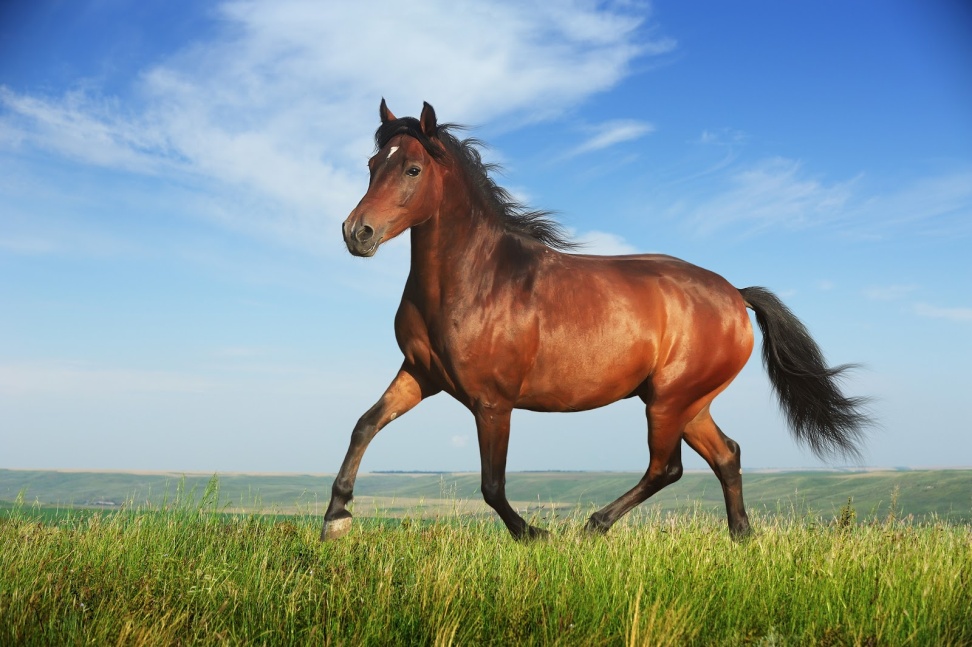 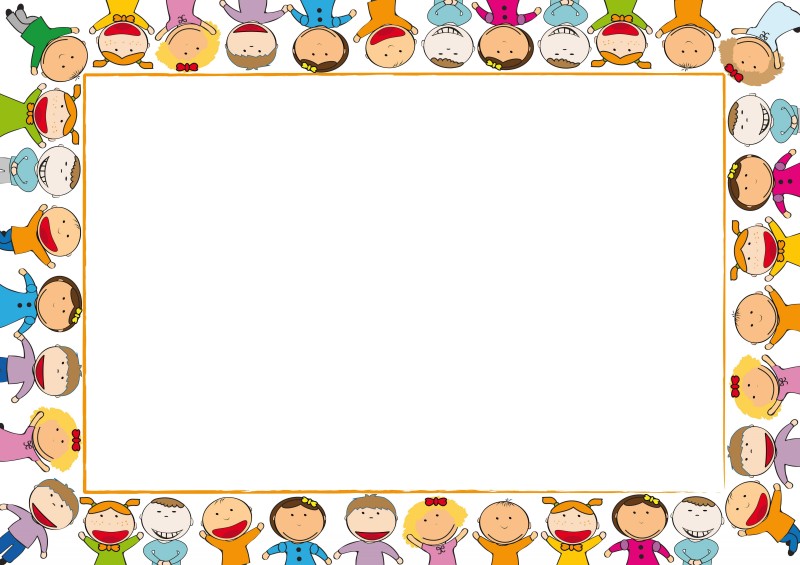 Вот банан для обезьянки,
Для весёлой, шустрой monkey.
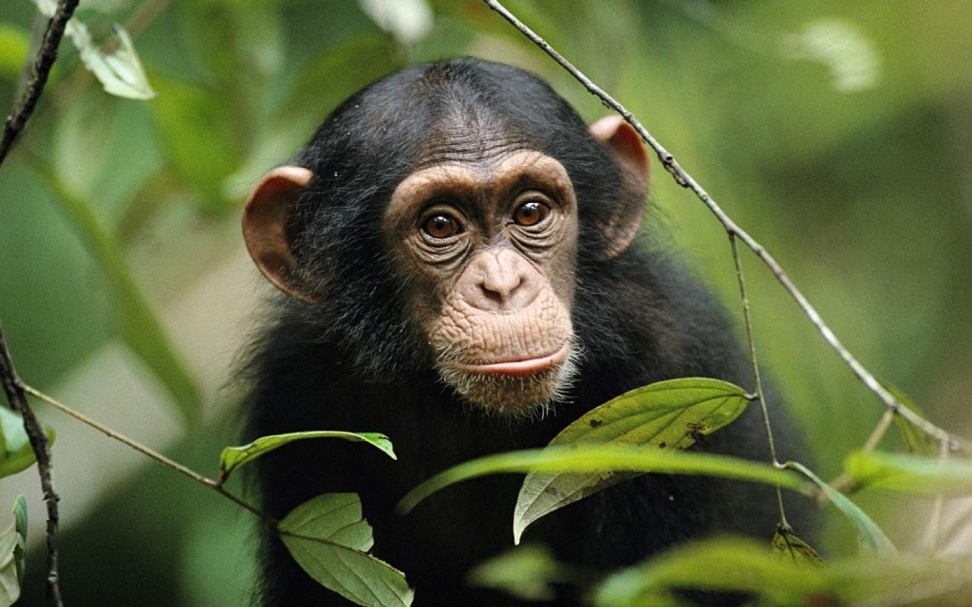 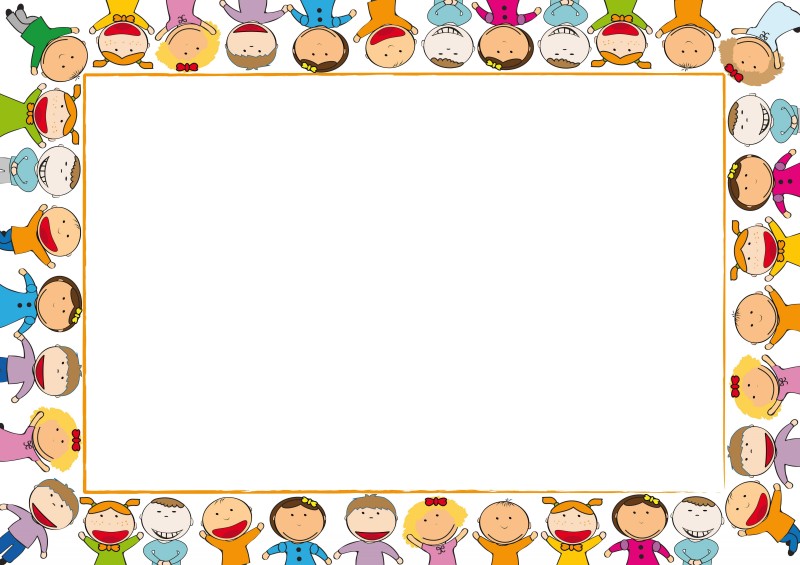 Принесла нам squirrel белка
Nuts орешки на тарелке.
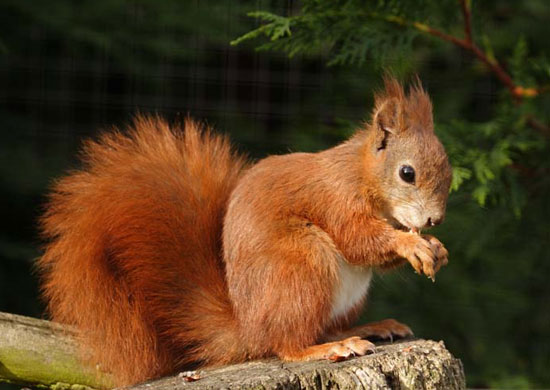 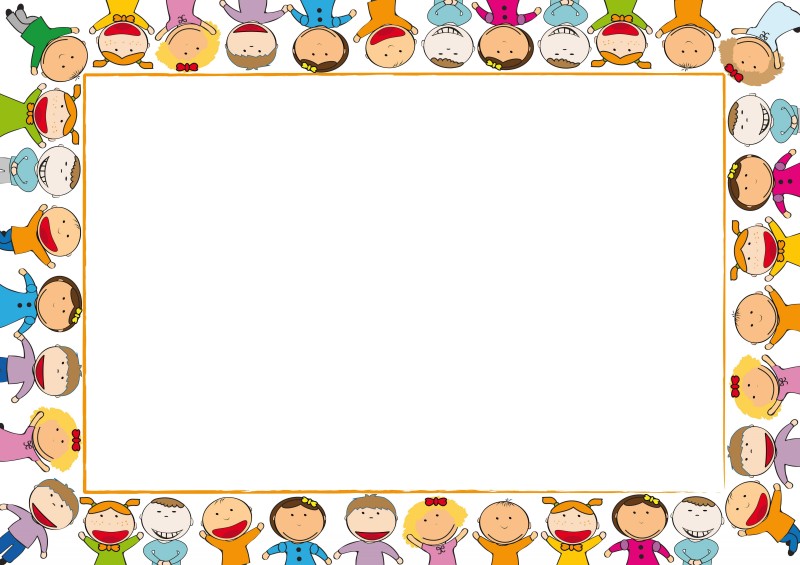 Важно голову задрав,
Смотрит свысока giraffe.
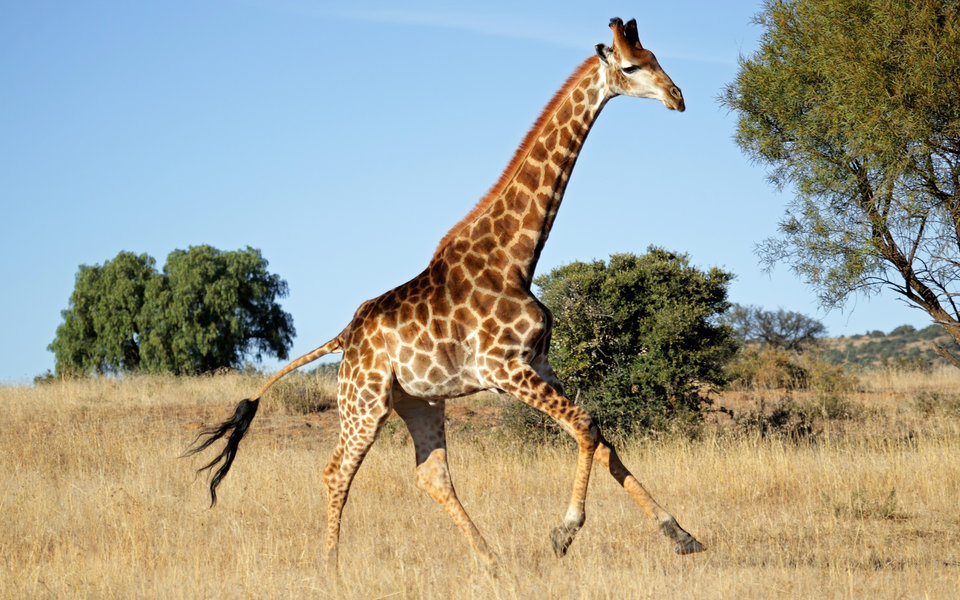 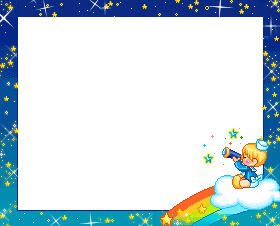 What do they like?
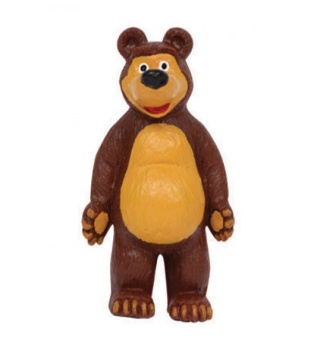 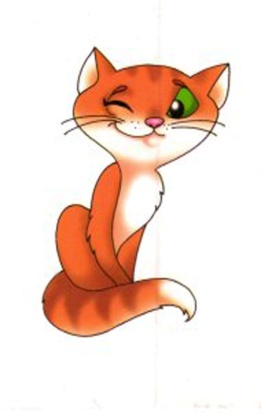 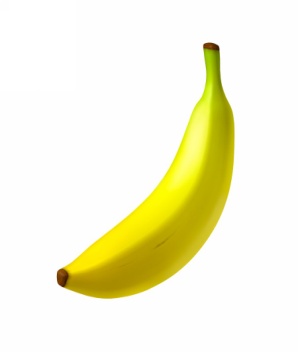 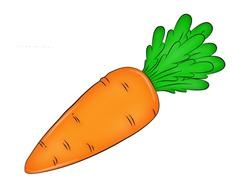 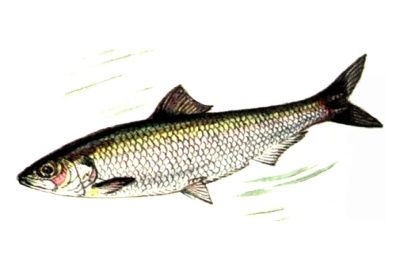 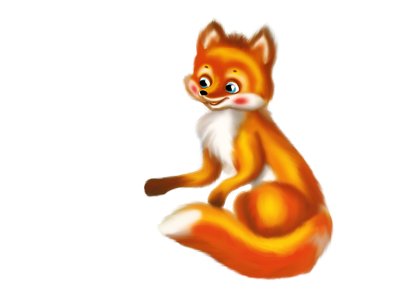 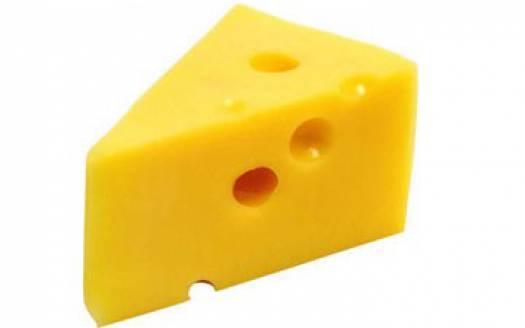 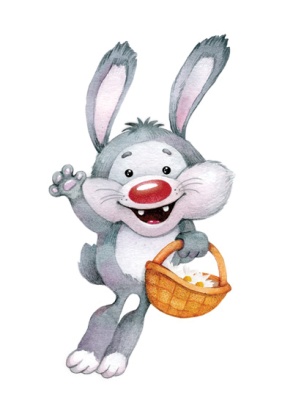 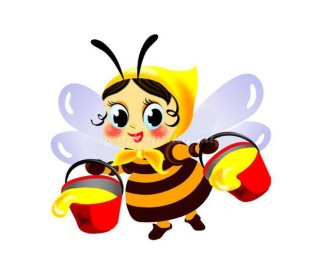 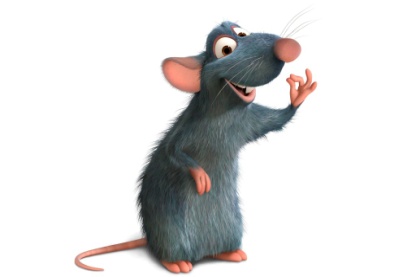 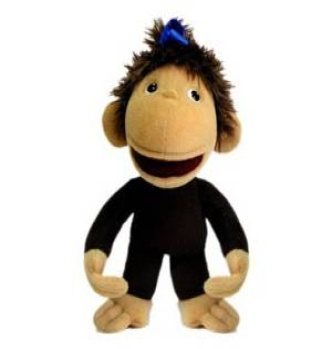 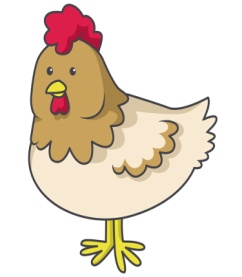 A  …  is  pink.
A  …  is  black.
A  …  is  red.
A  …  is  brown.
A  …  is  yellow.
A  …  is  white.
A  …  is  grey.
A  …  is  green.
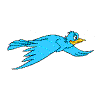 1
1
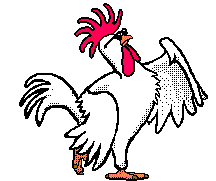 2
2
3
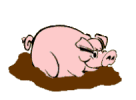 4
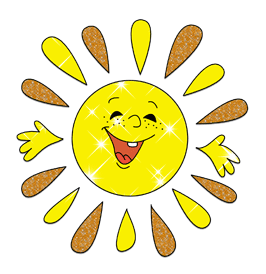 Good-bye!